Betűmester Jogosítvány

XY
részére, 
aki megismerte és a mai naptól korlátlanul felhasználhatja 
a magyar ábécé összes betűjét.
Gratulálok!


Szeretettel: Rita néni                       2023. június 17.
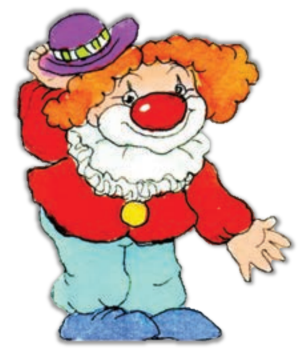